Elementary Linear Algebra
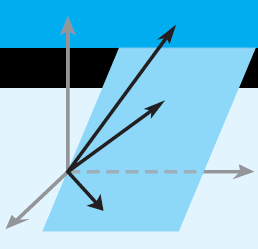 Chapter 6
Chapter 6Inner Product Spaces
6.1  Inner Products
6.2  Angle and Orthogonality in Inner                              
         Product Spaces
6.4  Best Approximation;  Least Squares
6.1 Inner Products
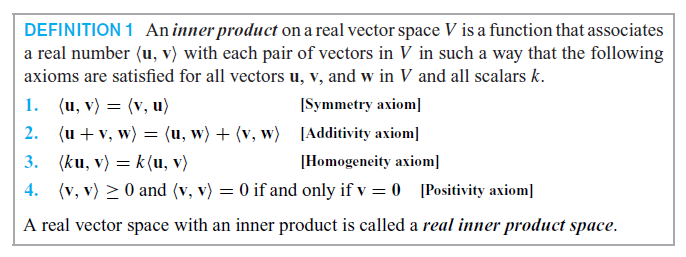 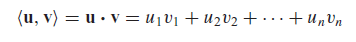 Algebraic Properties of Inner Products
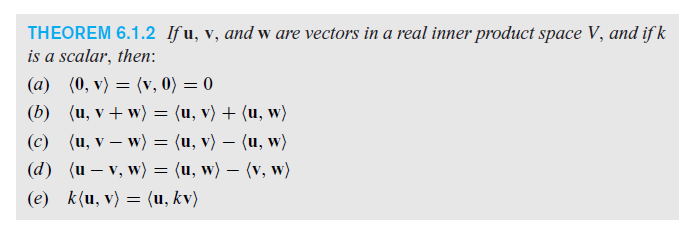 θ: the angle between u and v
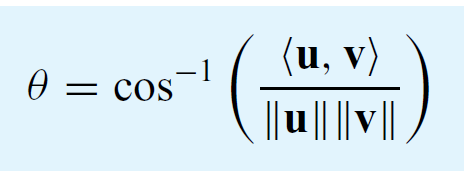 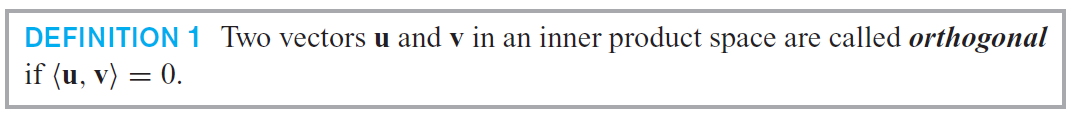 6.4 Best Approximation: Least Squares
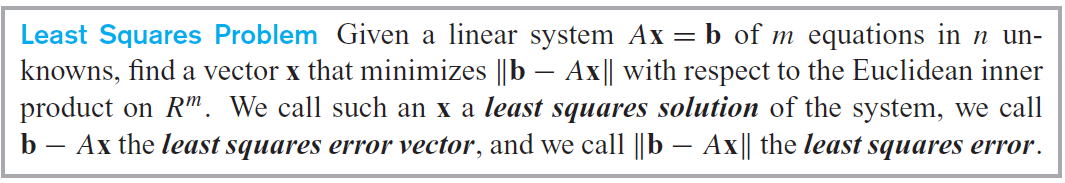 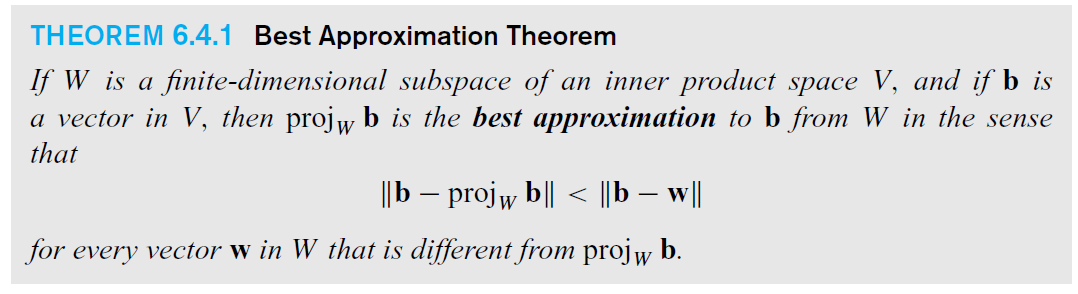 Least squares solutions to Ax = b
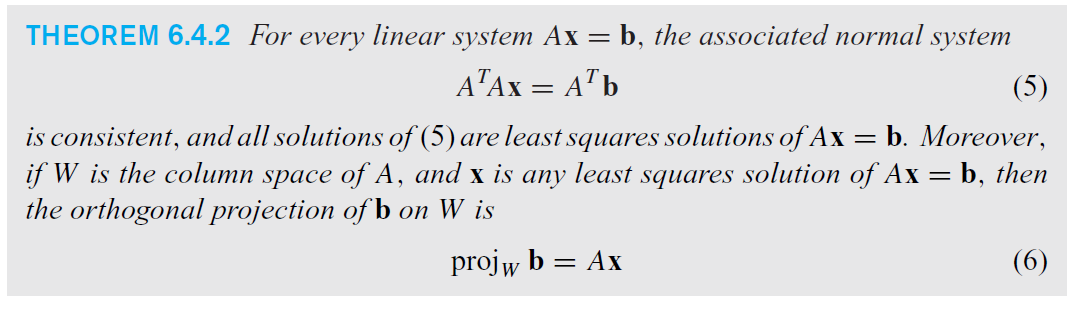 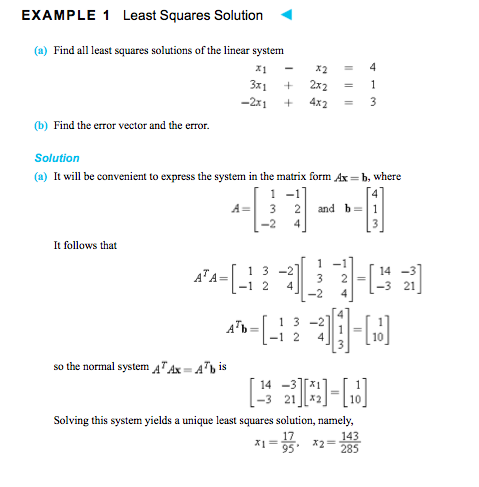 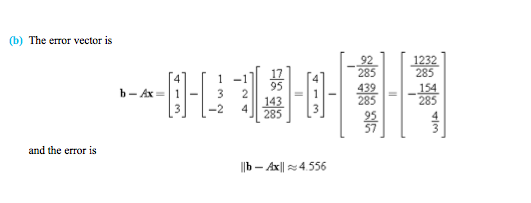